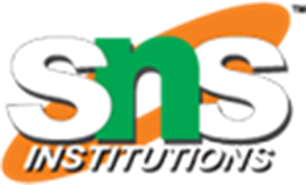 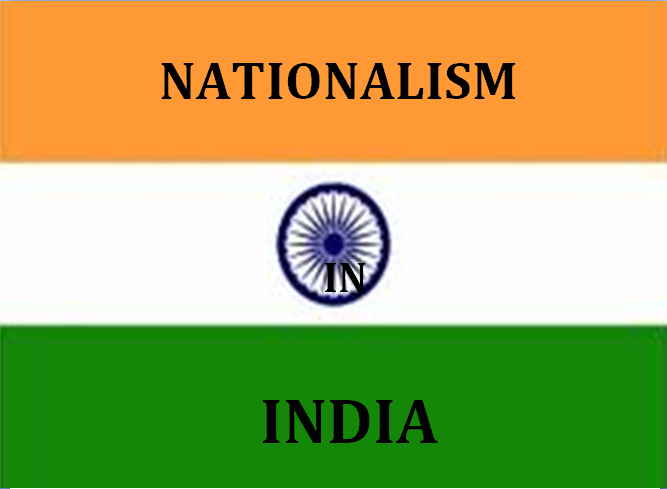 TITLE SLIDE
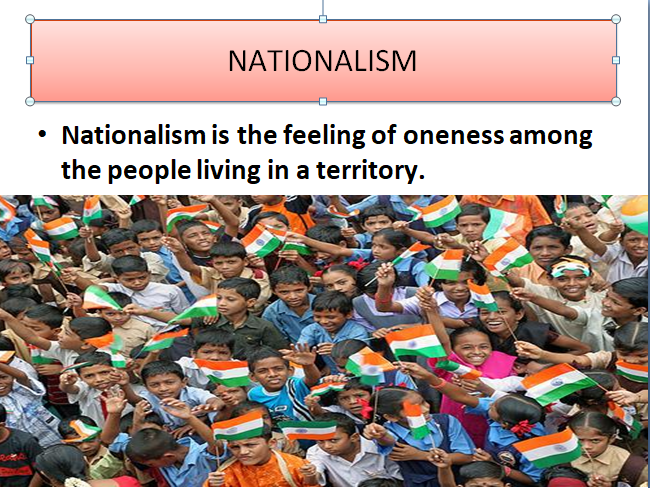 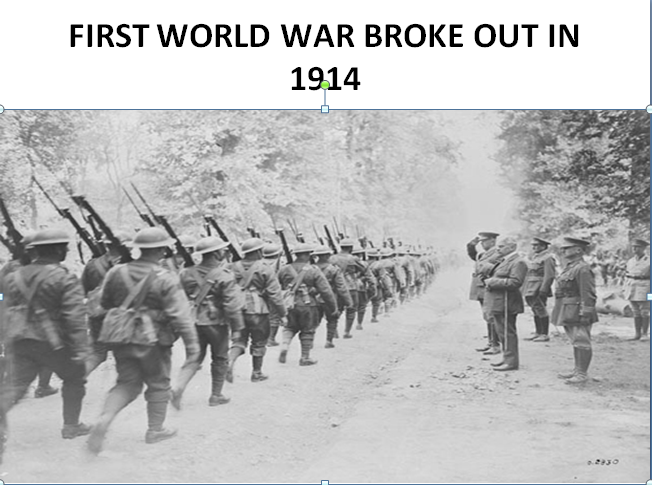 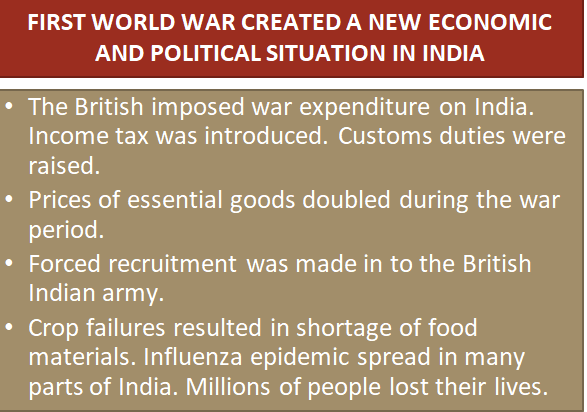 CONTENT  SLIDE
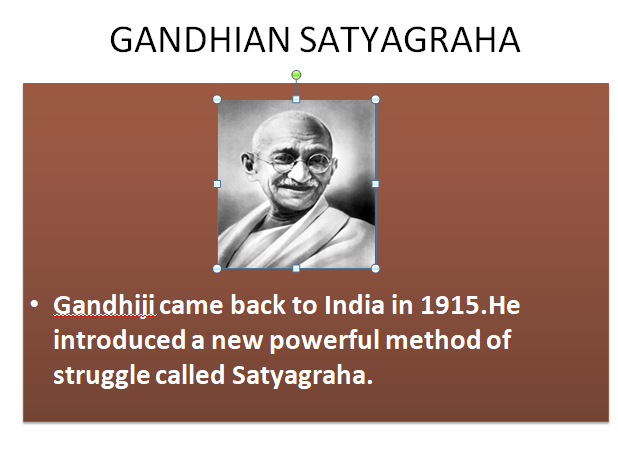 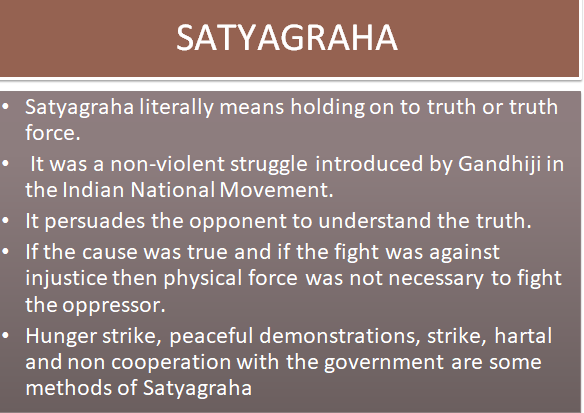 CONTENT  SLIDE
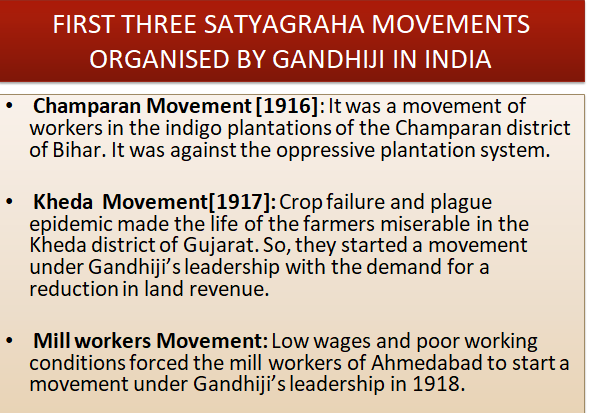 QUESTIONS RELATED TO ABOVE SLIDES